全体計画のフェーズⅢ（万博後）の検討について
資料　２
スーパーシティのこれまでの主な成果と今後の課題
・ スーパーシティは、特定のエリアにおいて、「①AIなどの先端サービス実装 ②データ連携・活用 ③規制改革」を複数分野で同時に展開可能（全国で大阪市とつくば市の２か所のみ）であることが特長。
・  「夢洲」「うめきた２期」においては、複数の先端サービス、ORDENによるデータ連携・活用や規制改革を実現するなどの成果があった。
・ 今後、これらの成果を夢洲・うめきた2期はもとより、これら以外のエリアにおいても活かしていくことが重要。
・ 一方、全体計画（R4策定）では、フェーズⅢ（万博後）における新たな展開に係る府・市の方針・取組等が具体化されておらず（p.2　参照）、また、誰もが大阪市域で、府・市の関与がないにもかかわらず、スーパーシティを称した取組をするなどのリスクがある。
➡大阪府・市の適切かつ適正な関与の下で、スーパーシティが持続的に活用されていく新たな展開の検討が必要
・ フェーズⅠ・Ⅱの取組状況を踏まえ、引き続き、夢洲・うめきた２期における取組のさらなる展開や、データ連携・活用のユースケースを検討。
・ スーパーシティの取組を行おうとするエリア・企業等からの提案を募り、府・市が選定のうえ、エリアと企業等とのマッチングや規制改革　提案の共同検討、ブランディング支援など、府・市が公的に関与し、自立的・持続的なスーパーシティの仕組を検討。
・ スーパーシティの新たなフィールドとなり得るエリア（※）において、モデルとなるべきスーパーシティ像のさらなる明確化を図るための　実証的調査（モデル調査）等に取り組む。
　　　　　　　　※グリーンフィールド的エリア（新たな都市開発を行うエリア等）、ブラウンフィールド的エリア（すでに人が住んでいるエリア）の各１か所程度を想定
・ これらの検討を進めることにより、さらなる内閣府への規制改革提案等も図っていく。
（大阪府・大阪市においてR7年度予算案に、府・市計60,600千円を計上。）
【想定スケジュール】
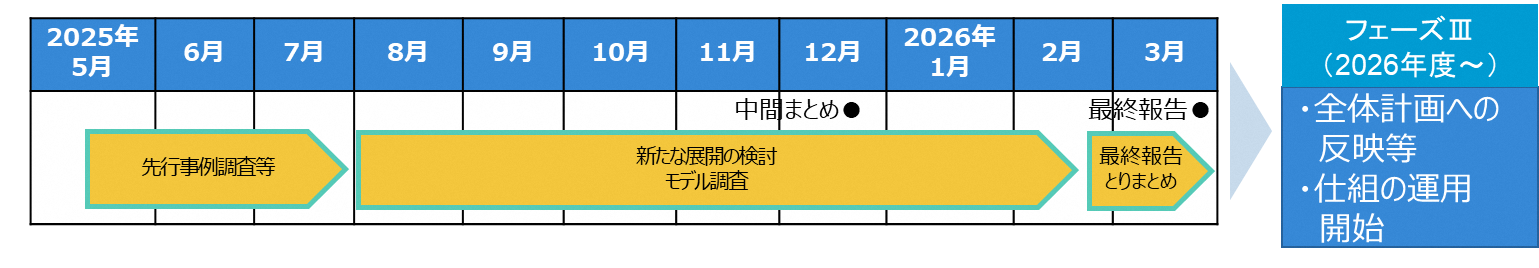 1
全体計画のフェーズⅢの検討について
（参考）大阪のスーパーシティ構想の流れと取組状況（全体計画より）
全体計画ではほとんどのサービスが2025年度までに実施するよう計画されており、万博後のフェーズⅢにおける新たな展開に係る府・市の方針・取組等が具体化されていない。
万博開催
具体的な取組：15件
夢洲工事
本格化
サービス内容検討・実証
サービス実装
（万博関連整備）
サービス実装（万博跡地撤去）
サービス実装（跡地開発）
大阪市域、
大阪府域へ
展開
具体的な取組：11件
サービス内容検討・実証
4/13～10/13
具体的な取組：12件
一部先行
まちびらき
全体開業
サービス内容検討・実証
サービス実証・提供
2027年度
９/６
2